Реализм как литературное направление
Реализм
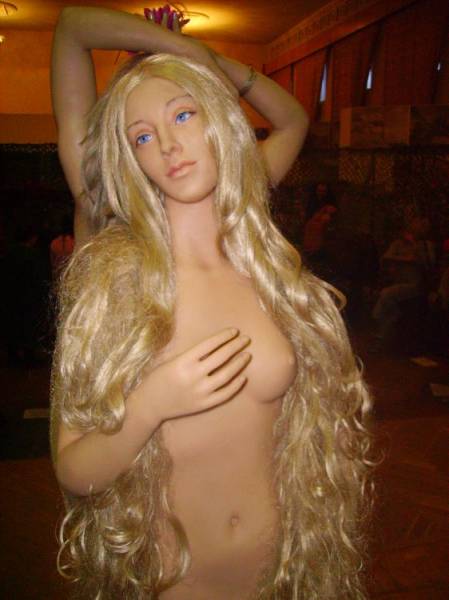 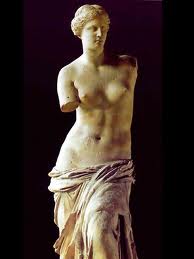 Реали́зм в литературе — правдивое изображение реальной действительности.
РЕАЛИЗМ				ИДЕАЛИЗМ

РЕАЛИЗМ			точное 							копирование 						действительности
Критический реализм
Крити́ческий реали́зм — художественный метод и литературное направление, сложившееся в XIX веке. 
Главная особенность — изображение человеческого характера в органической связи с социальными обстоятельствами + глубокий социальный анализ внутреннего мира человека.
Признаки реализма
Художественное изображение жизни в образах, соответствующее сути явлений самой жизни.
Реальность является средством познания человеком себя и окружающего мира.
Типизация образов. Это достигается через правдивость деталей в конкретных условиях.
Даже при трагическом конфликте искусство жизнеутверждающее.
Реализму присуще стремление рассматривать действительность в развитии, способность обнаруживать развитие новых социальных, психологических и общественных отношений.
Представители русского реализма
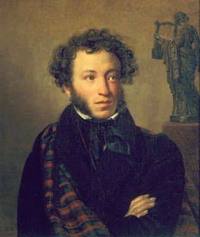 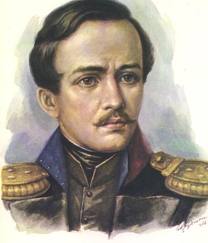 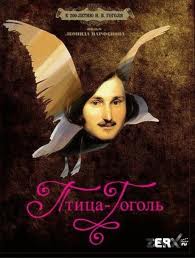 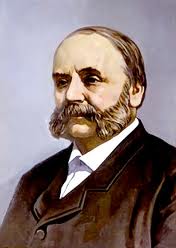 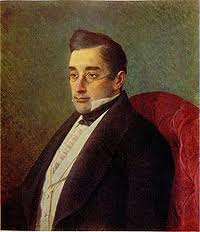 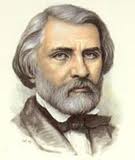 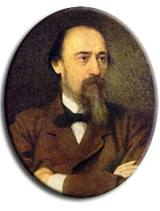 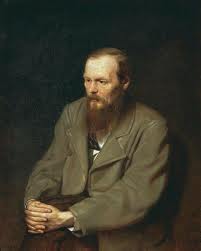 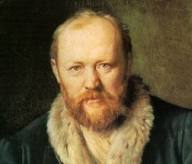 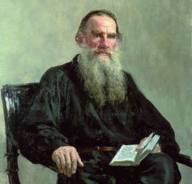 Реализм в живописи
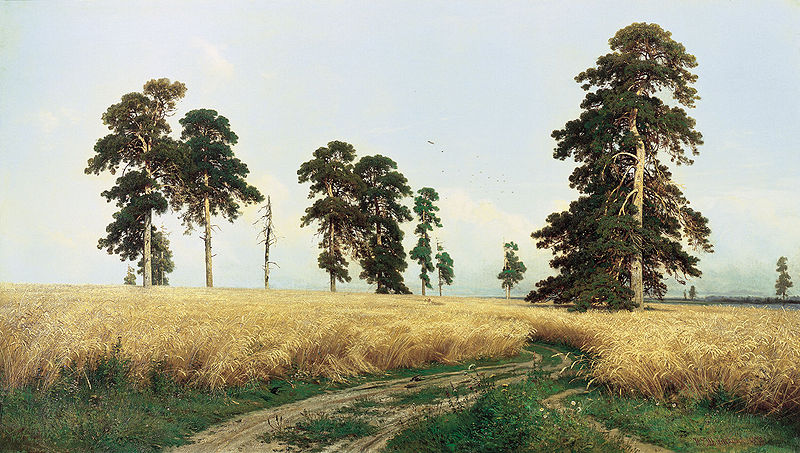 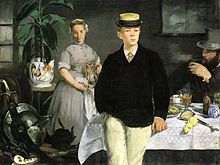 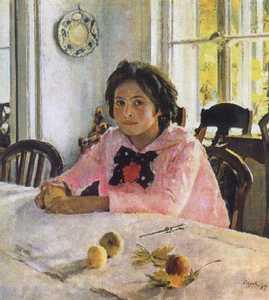 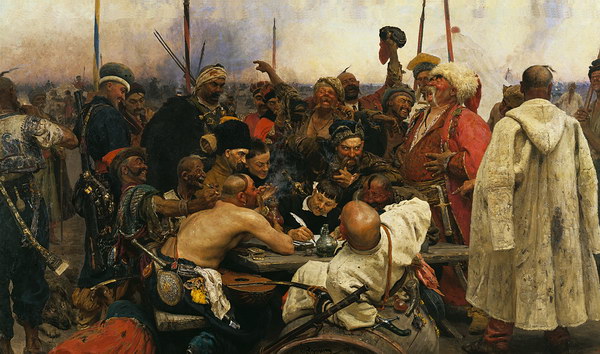 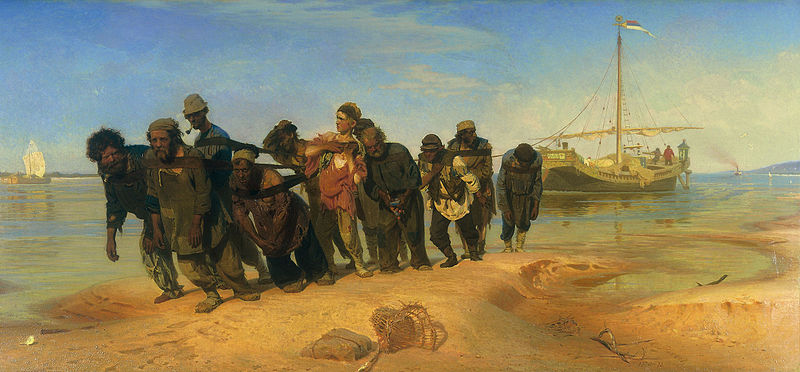